о
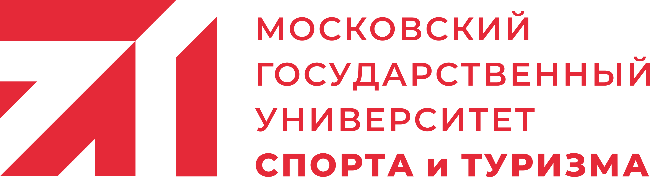 «Влияние факторов поликультурной среды на   структуру профессионального общения специалистов
 гостиничного дела»
Докладчик:
Дьячкова Наталия Александровна
Старший преподаватель 
кафедры иностранных языков
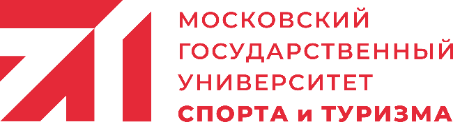 «Если тебе ответили молчанием, это еще не значит, что тебе не ответили»
Сократ
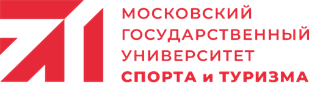 Актуальность проблемы
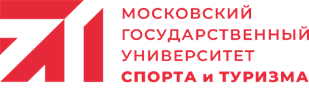 Актуальность
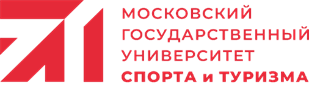 Цель доклада
Описать структуру интегрированной программы по формированию коммуникативных компетенций в поликультурном пространстве для специалистов сферы гостеприимства.
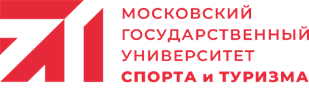 Коммуникативные компетенциипрофессионального общения в поликультурной среде
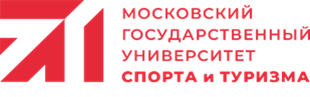 Структура профессионального общения
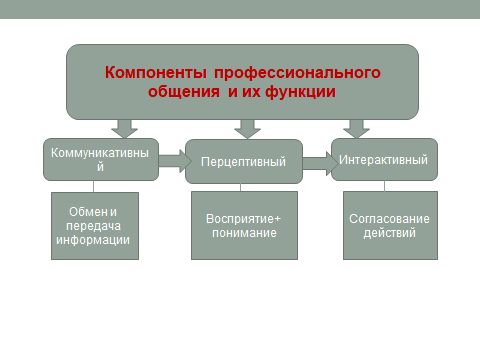 Вопрос № __
«___________________________»
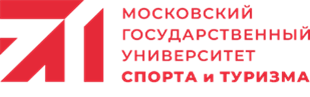 Среда профессионального общения специалиста сферы гостеприимства
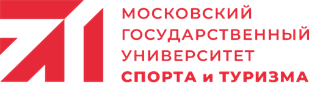 Виды и законы риторики
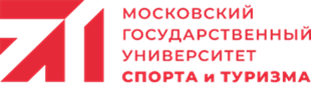 Задание:
Подготовить самопрезентацию для собеседования на переход на новую должность (повышение).
Примечание: Уже многие сотрудники прошли собеседование и необходимо предположить, какие лучшие качества уже были предъявлены и ваша самопрезентация должна отличаться оригинальностью.
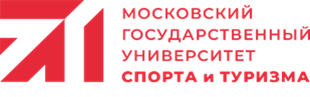 Структура  профессиональной самопрезентации специалиста сферы туризма
Приветствие: 
Фамилия, имя, отчество (или просто имя и отчество) обращающегося; 
несколько приветственных слов; небольшой комплимент аудитории в целом или нескольким слушателям по отдельности; 
основные детали биографии рассказчика  
цель, с которой автор обращается к аудитории:
Род деятельности представляющегося в профессиональных обязанностях, компетенциях и навыках.
 Образование рассказчика, связанное с целями выступления
Достижения, которые могут послужить мотиваторами . 
 Личные качества, значимые для аудитории и цели: физические, волевые, нравственные, эстетические, коммуникативные
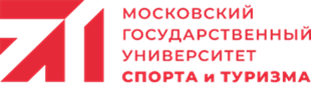 Выразительные средства самопрезентации
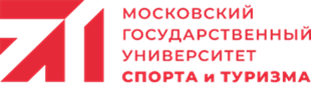 Критерии экспертизы профессиональной самопрезентации
1 Ориентация в структуре самопрезентации на цели дальнейшего профессиональго общения
2. Соответствие лексикона тезаурусу профессии
3. Мотивация целевой аудитории к общению
4. Уместность и своевременность высказываний
5. Постановка вопросов 
6. Проявления профессиональной индивидуальности, целостности
7. Целостность с точки зрения использования стилей риторики
8. Использование невербальных средств
9. Завершеность самопрезентации
10. Стимулирование обратной связи
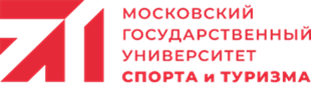 Задание: Рекламное объявление
Выберите тип объявления в соответствие с типами риторики
 Определите структуру объявления:
заголовок (слоган), текст, шрифт, изображение, цвет, свет и звук.
 К основным принципам Д. Огилви относит следующие:
1. Стремитесь привлечь и удержать внимание.
2. Высказывайтесь просто.
3. Высказывайтесь интересно.
4. Высказывайтесь прямо.
5. Высказывайтесь утвердительно.
6. Руководствуйтесь здравым смыслом.
Убедитесь, что человек сможет понять основную мысль, которую вы хотите донести.
7. Будьте кратки.
8. Будьте оригинальны и непохожи на других.
9. Подчеркните факты и аргументы.
10. Говорите читателю, что он должен сделать.
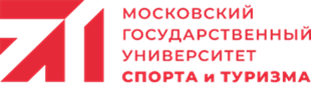 Задание: Рекламное объявление
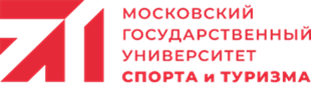 Выводы:
Овладение коммуникативными компетенциями в поликультурном профессиональном общении позволит будущим специалистам:
Избрать правильную стратегию построения межкультурного общения
Правильно и эффективно взаимодействовать в профессиональном  с представителями разных культур
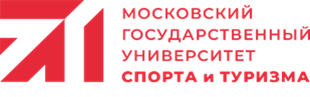 Спасибо за внимание!
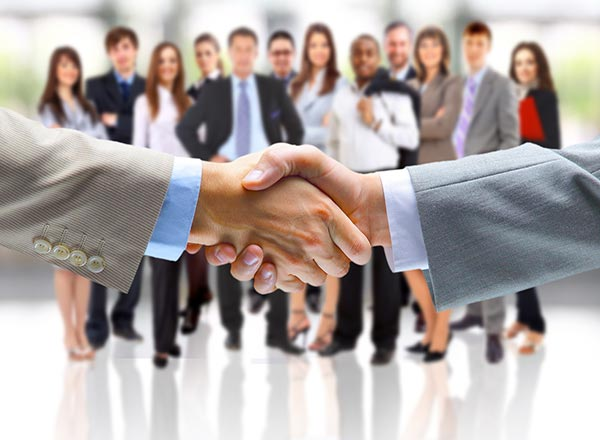 о
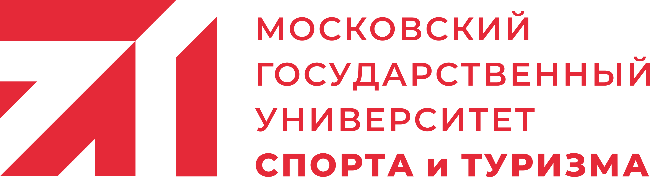 «Влияние факторов поликультурной среды на   структуру профессионального общения специалистов
 гостиничного дела»
Докладчик:
Дьячкова Наталия Александровна
Старший преподаватель 
кафедры иностранных языков